【蒼狼】時代
停止掠奪式發展
組員:  9814069 毛上仁
         9814081 簡輝銘
         9814102 洪瑋修
         9814111 黃楷雯
         9814123 江佳玟
『蒼狼』的時代
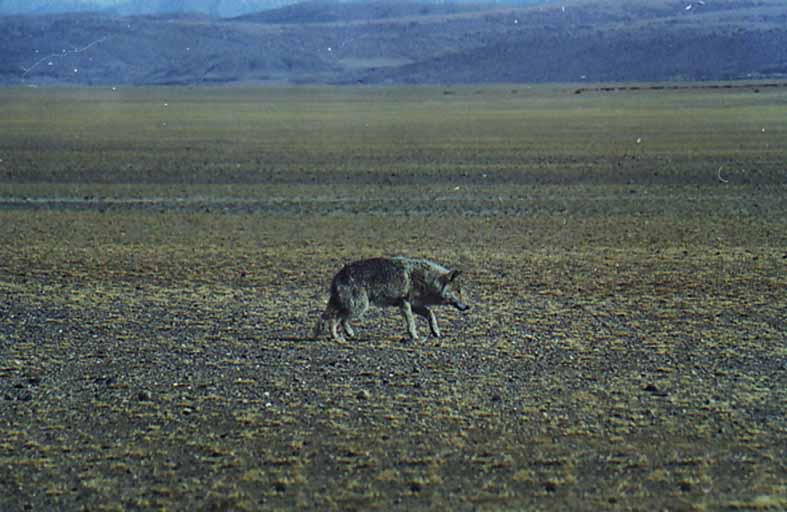 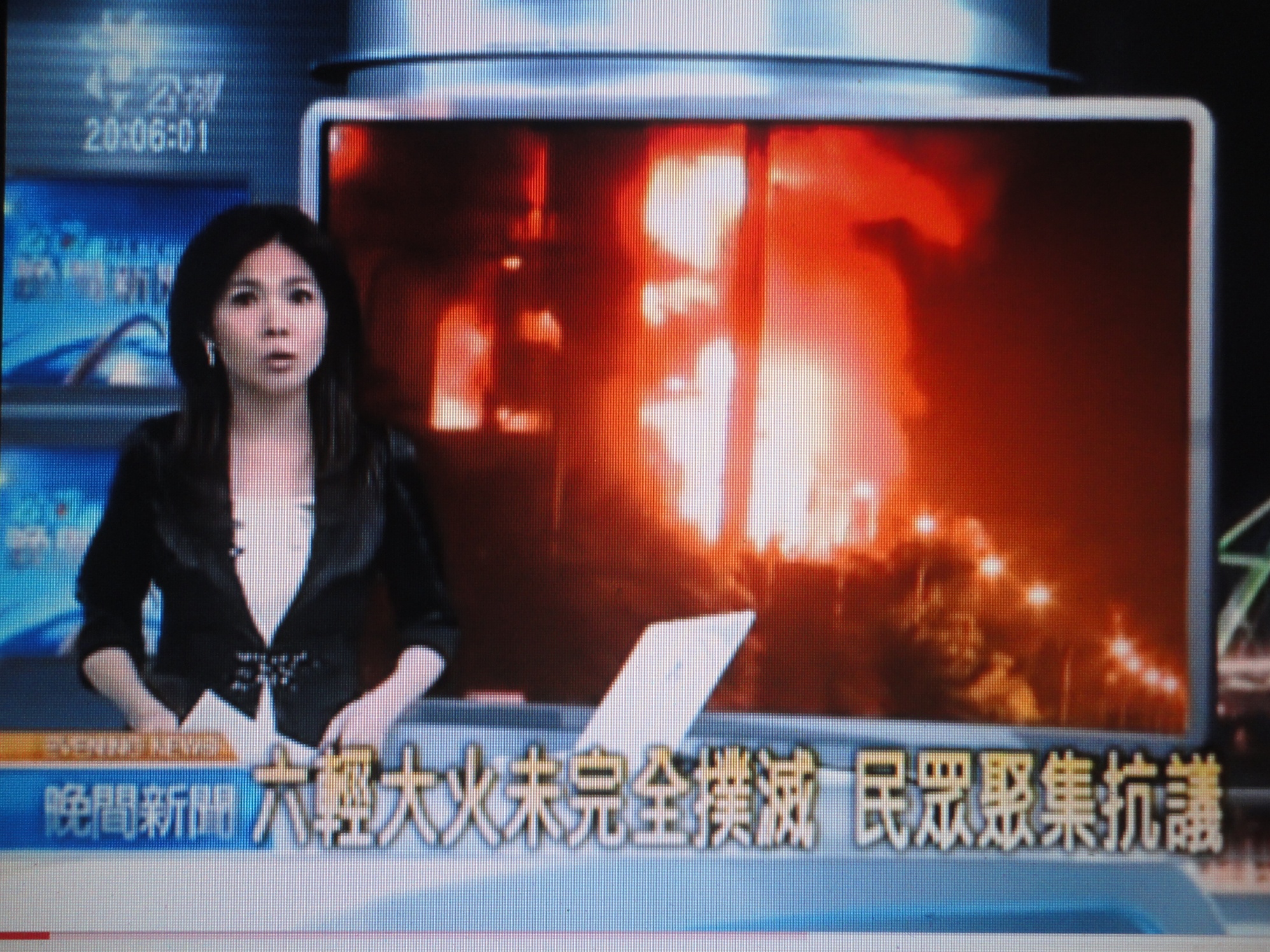 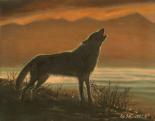 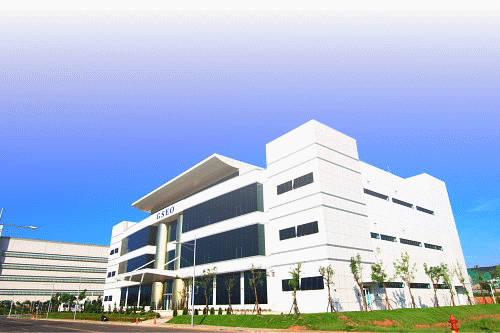 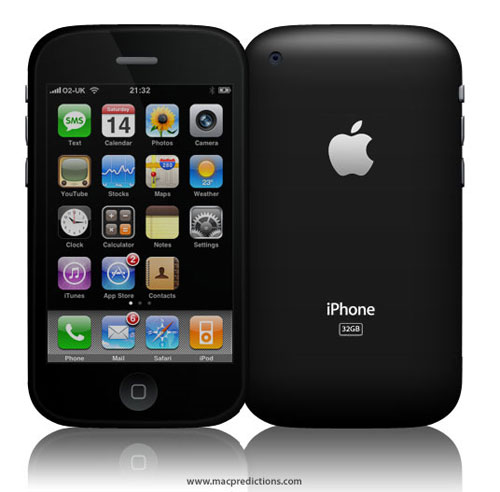 台灣代工業
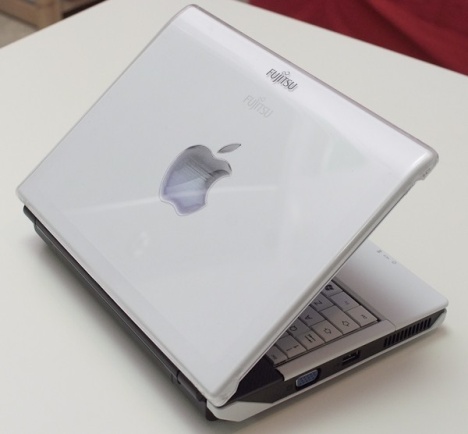 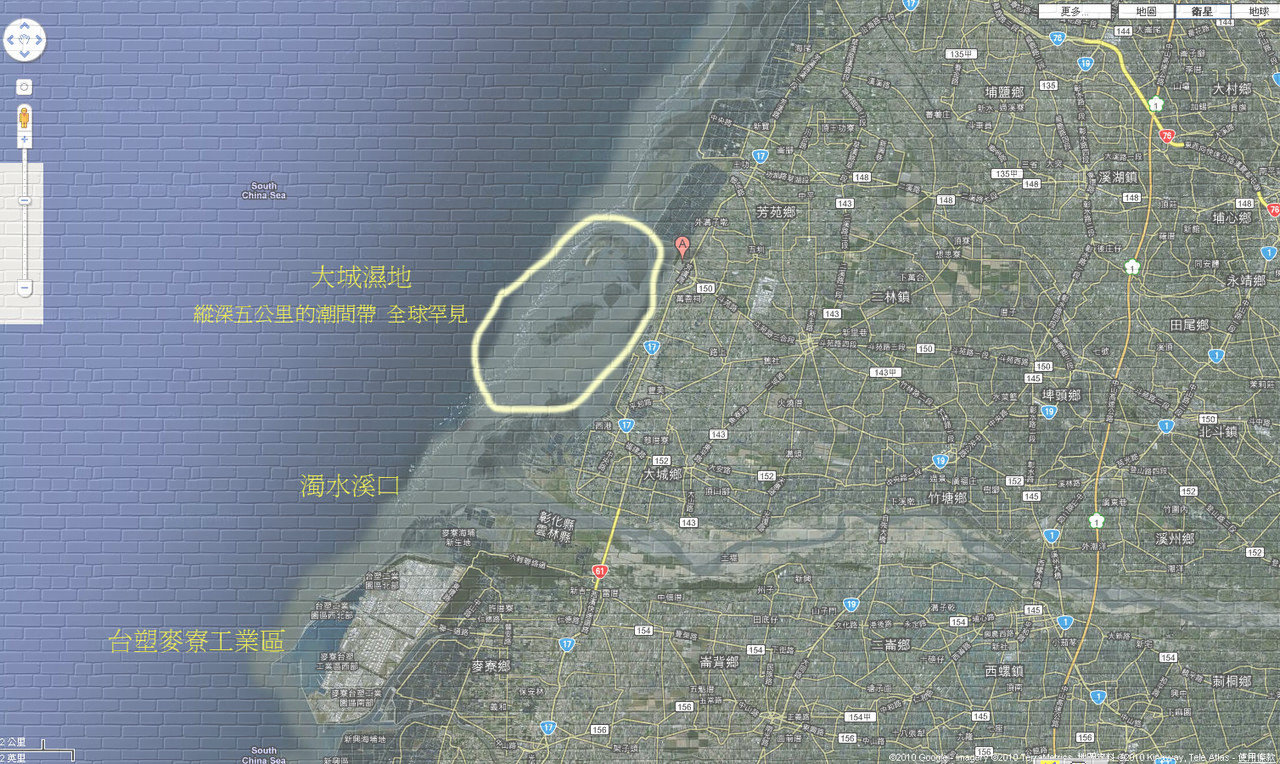 優點：
經濟
生活必需品
缺點：
空氣汙染
廢水排放
溫室效應
經  濟
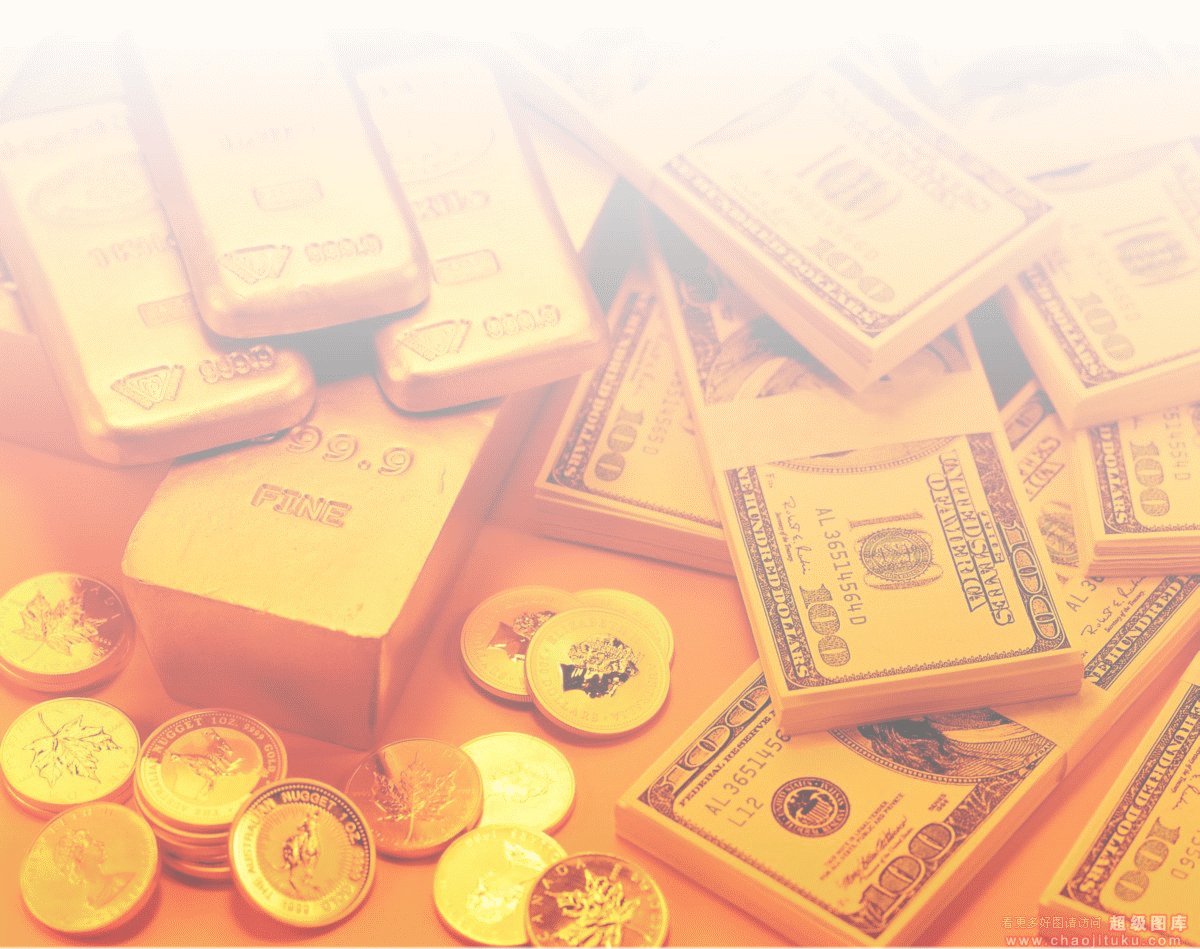 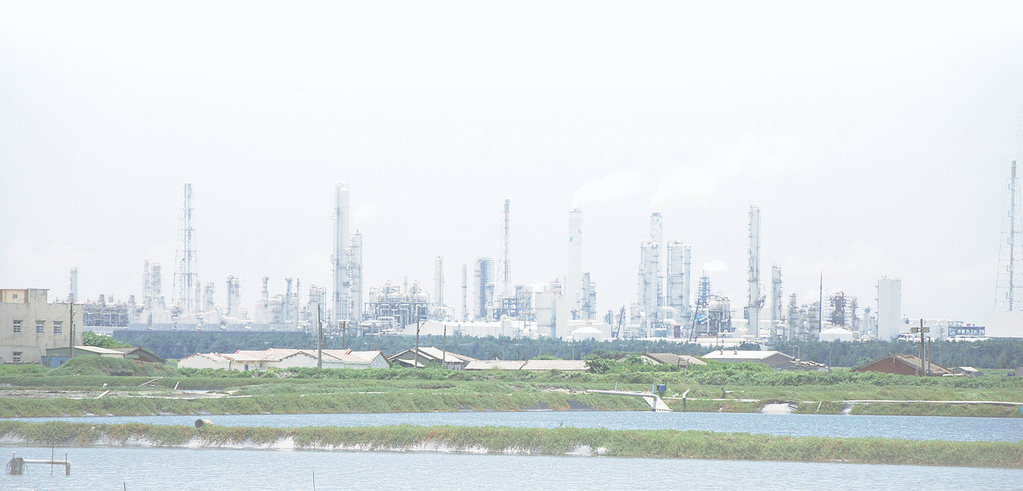 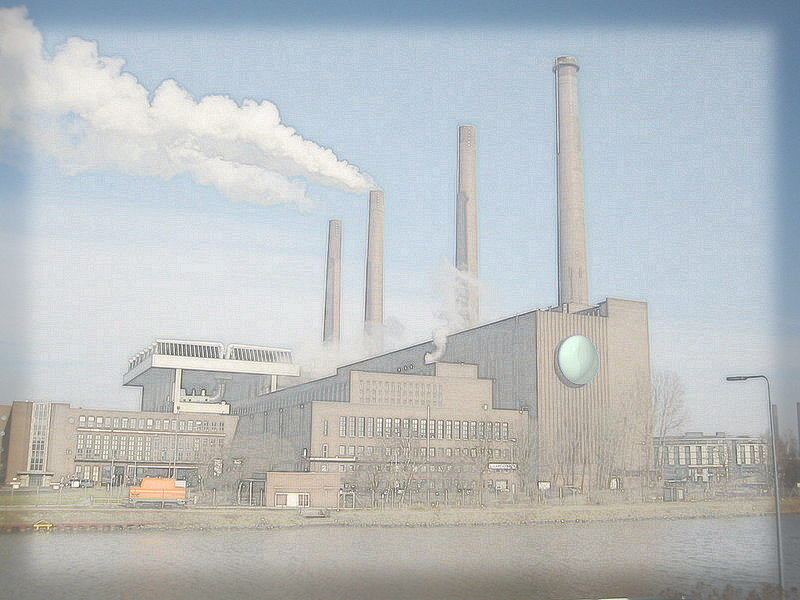 低 成 本
高 利 潤
在2009年，六輕的產值達到1兆1392億元佔年
度的GDP就有9%之多。
★
每年替代進口值640億，並且帶動了中下游相關
工業 發展每年增加產值2兆元。
★
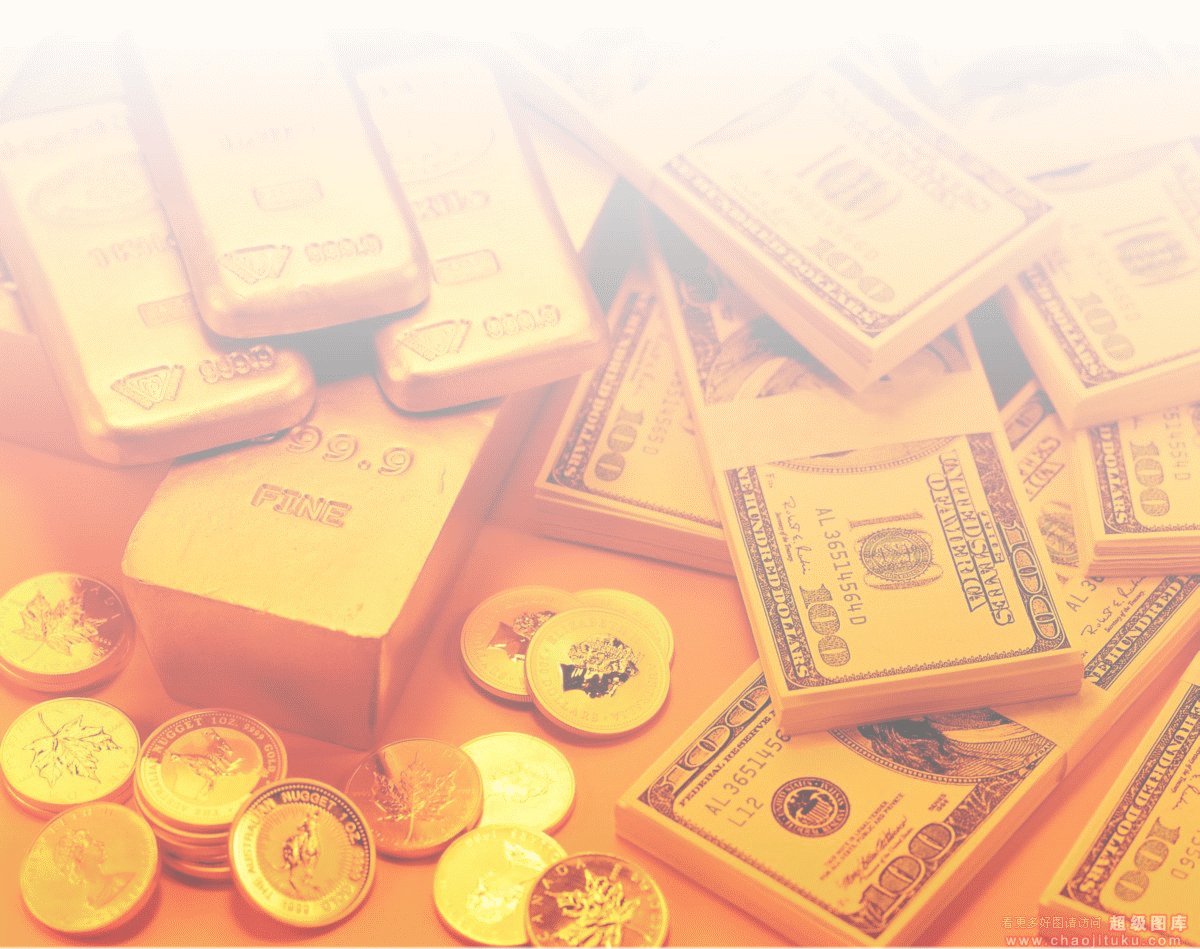 經  濟
台灣之恥？？
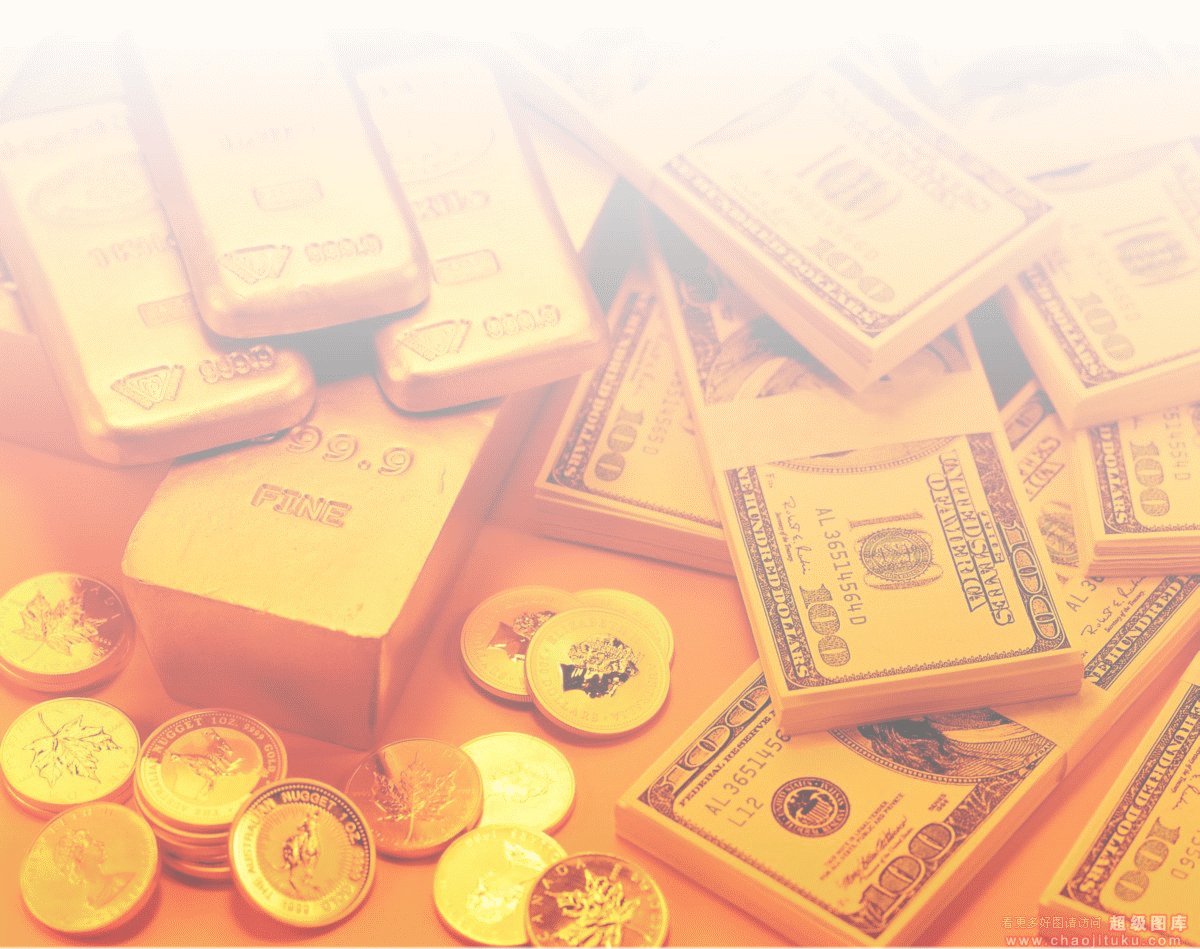 環 保
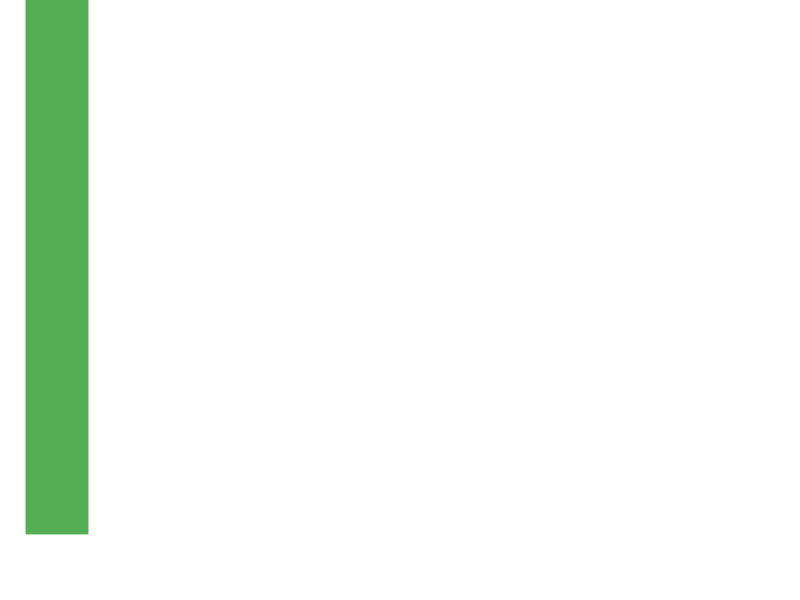 最高額的成本
付出的是我們生活的環境
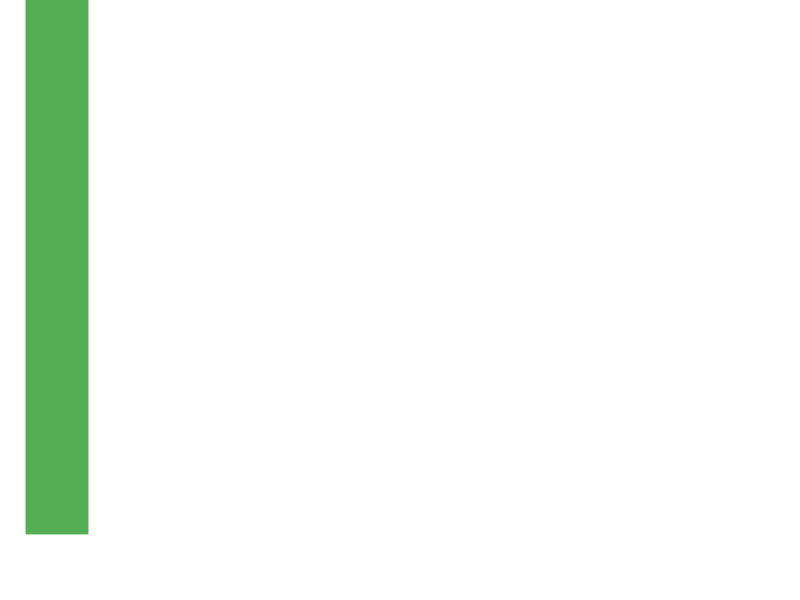 環保法規
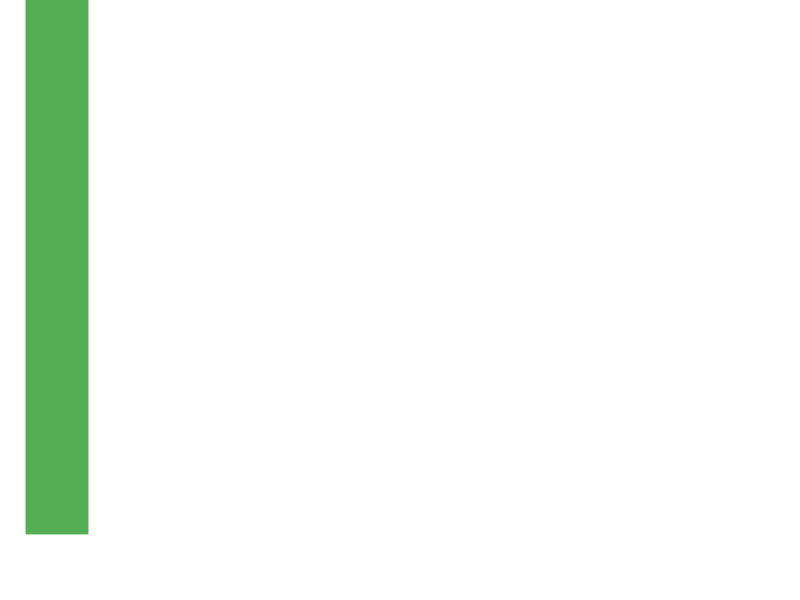 GDP的供獻
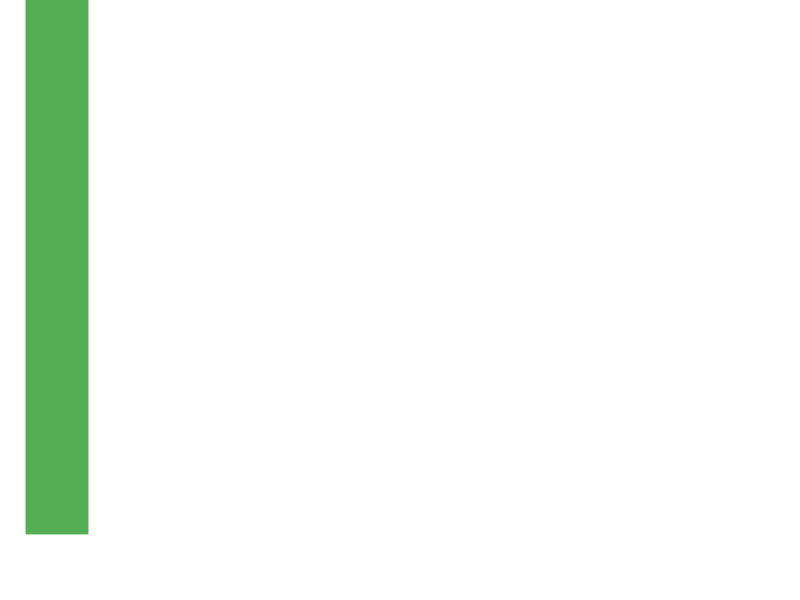 員工的人數
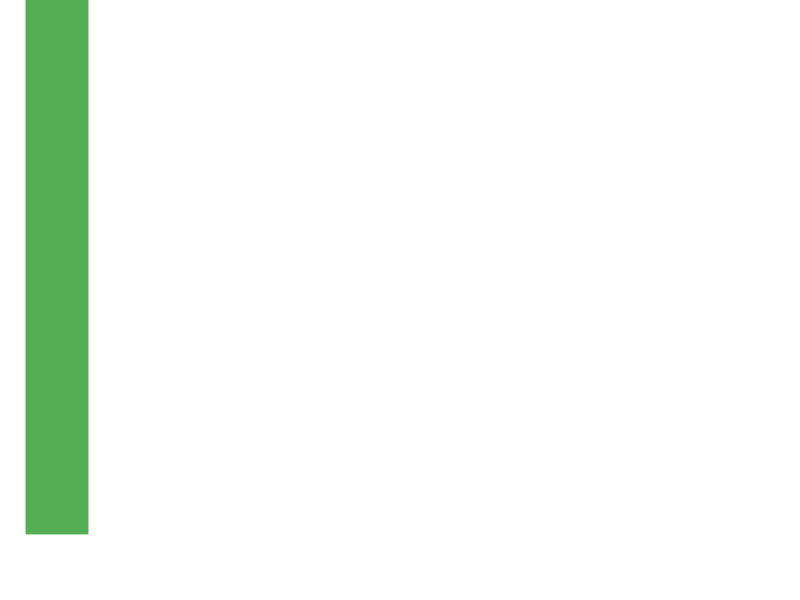 替代能源
有更好的選擇
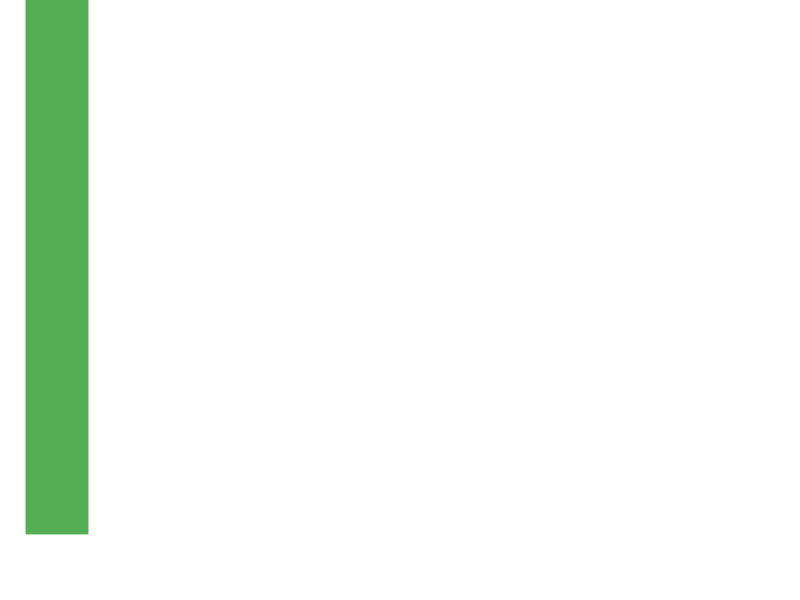 慰問金
V.S
錢真的是最重要的嗎？
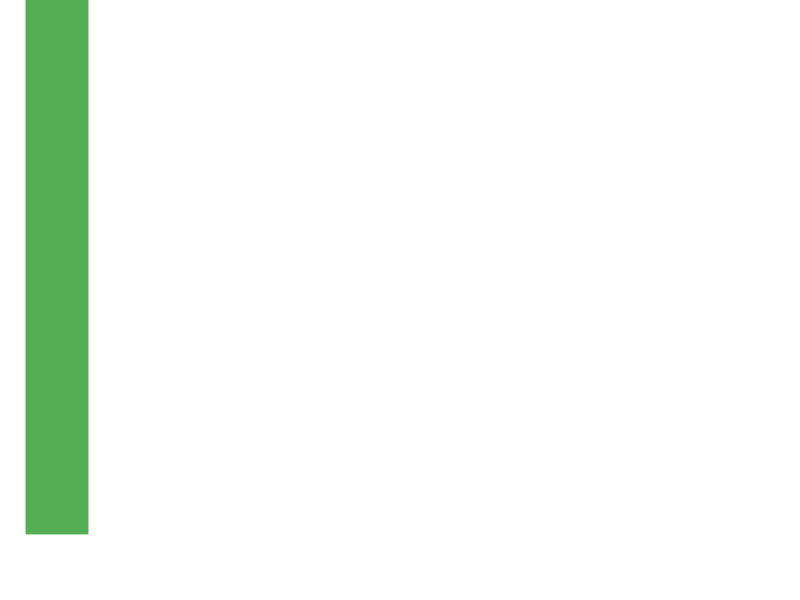 永續發展
灰濛濛的不是我們的家
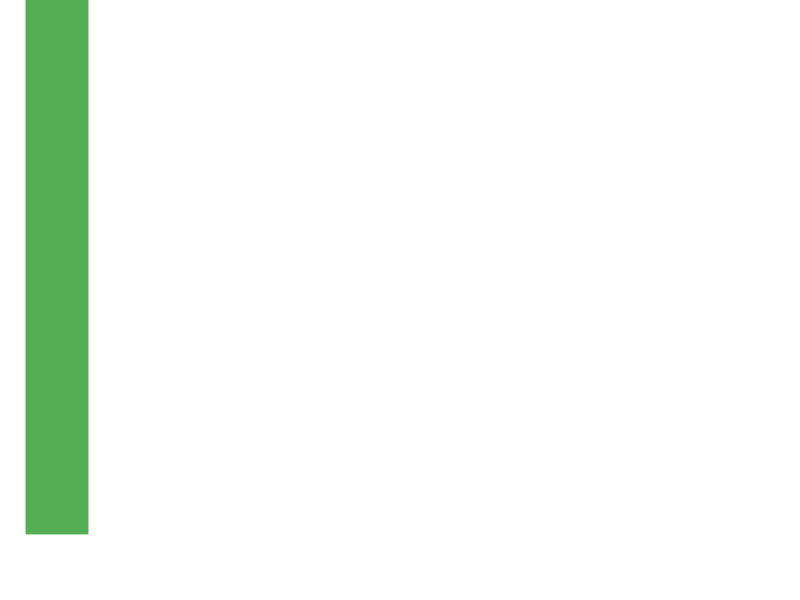 請還給我們美麗的家園
永 續 經 營
綠色消費
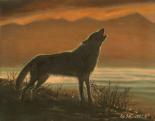 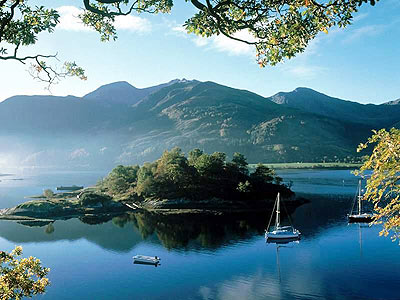 ~END~
資料來源：天下雜誌第453期
                  行政院環境保護署
                  行政院主計處